Question  1
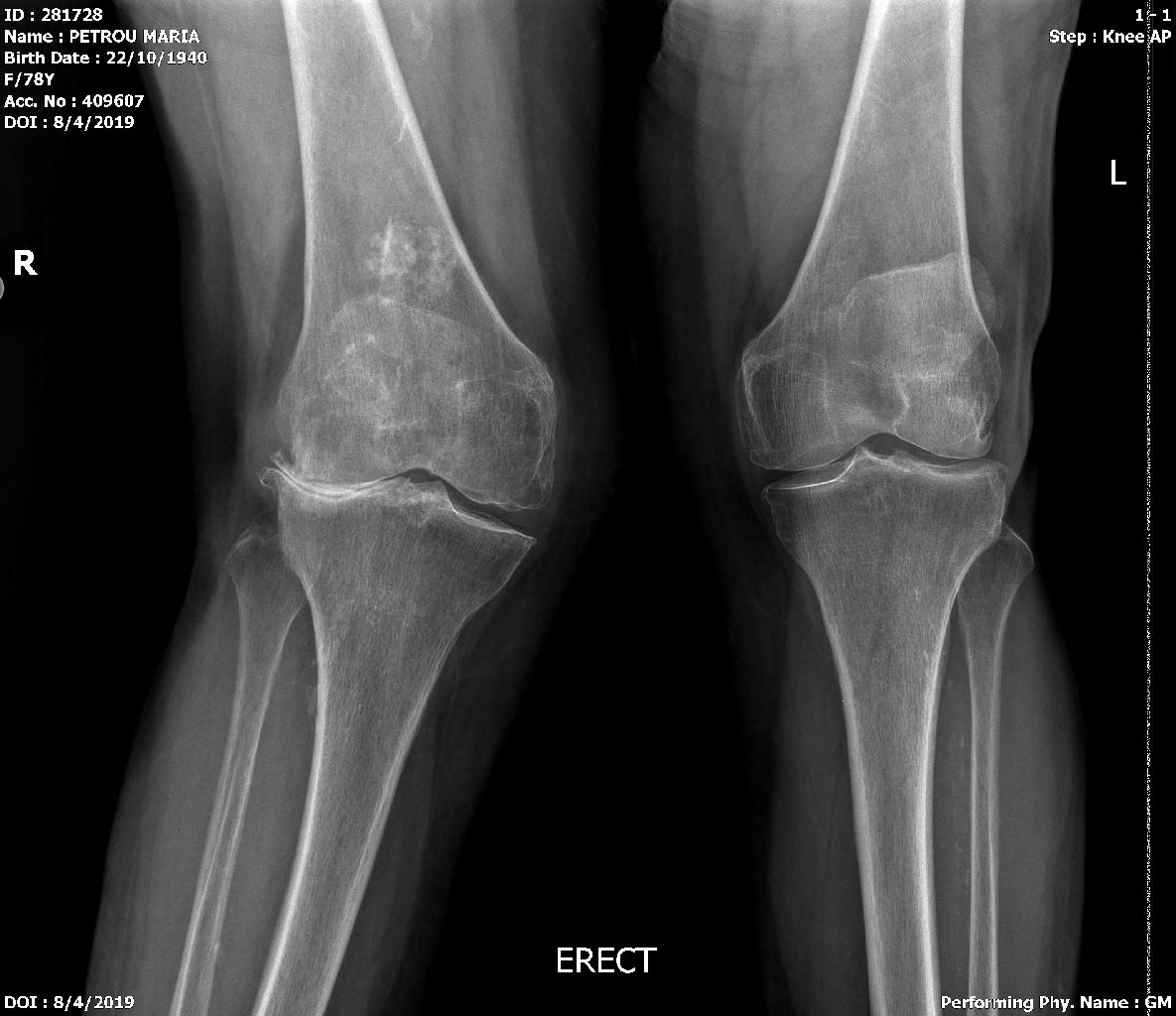 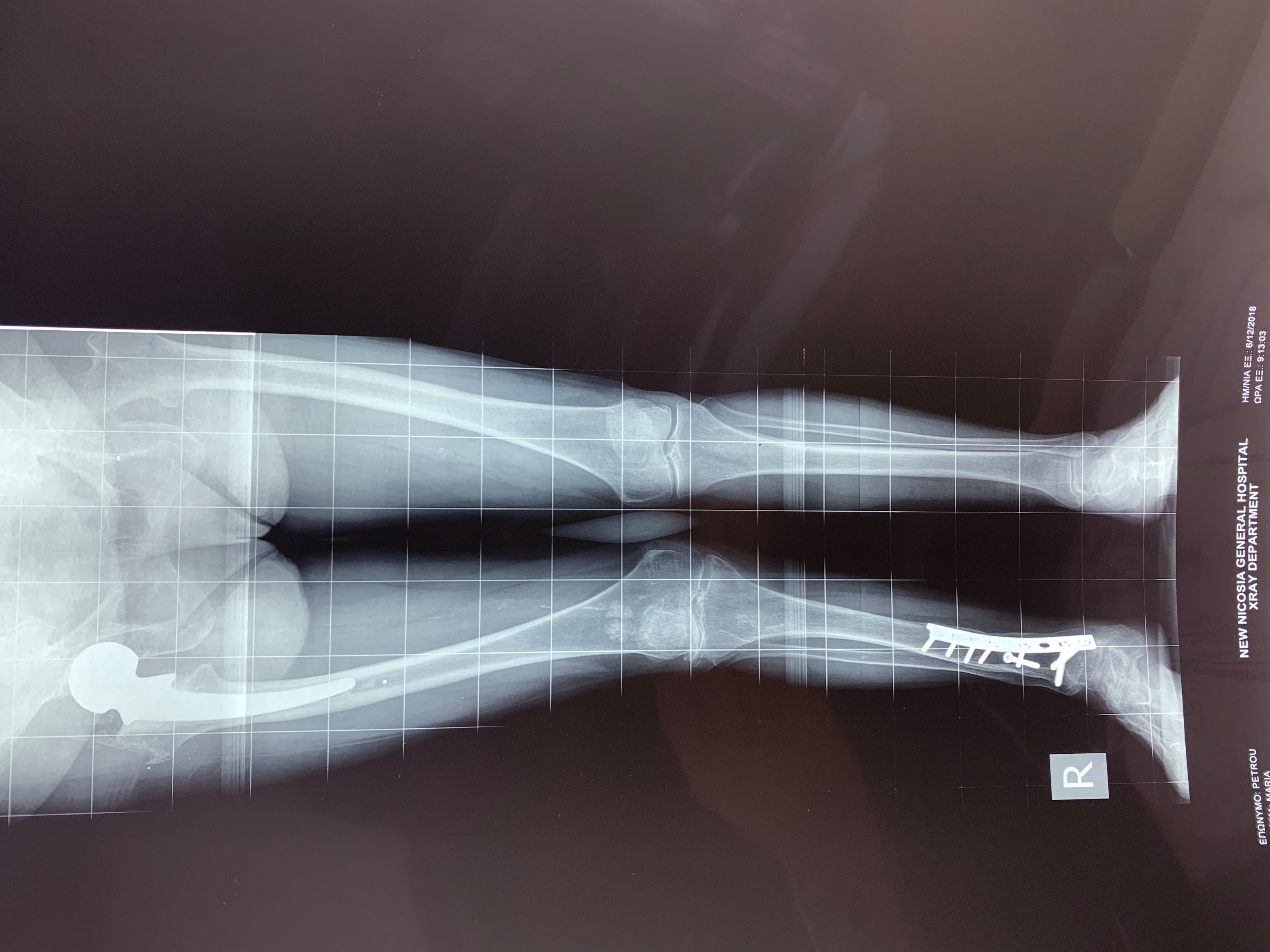 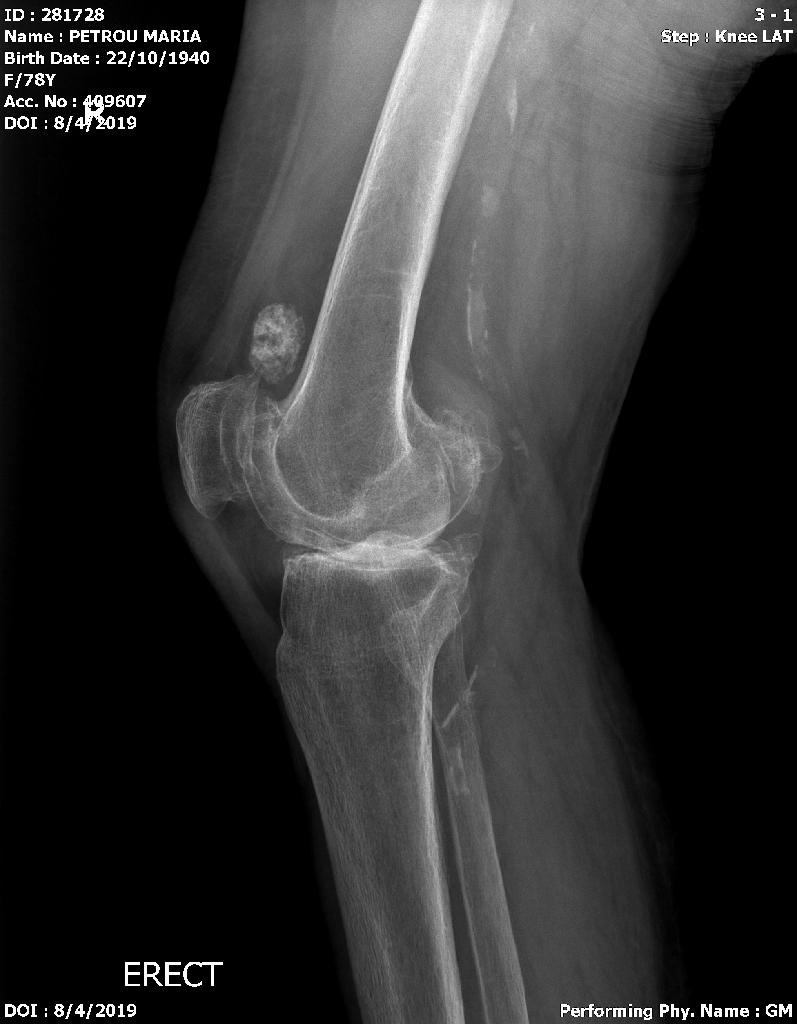 Severe Genu valgus Right knee.
79 years old. Active.
Leg in external rotation after Hemiarthroplasty.
On examination valgus deformity not correctable
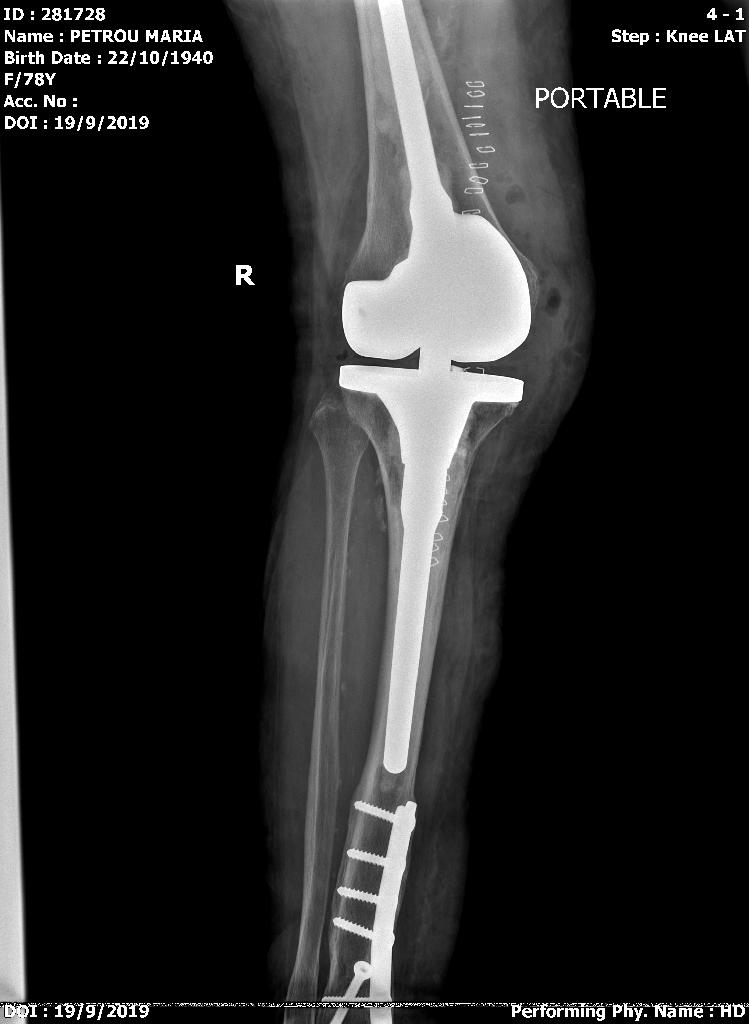 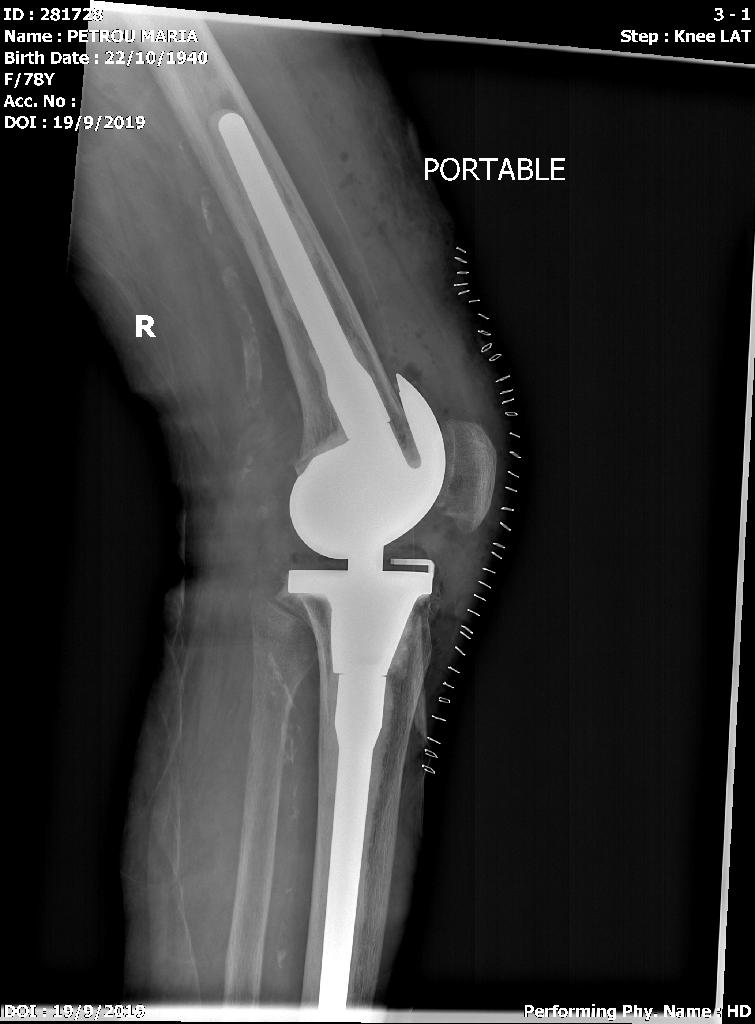 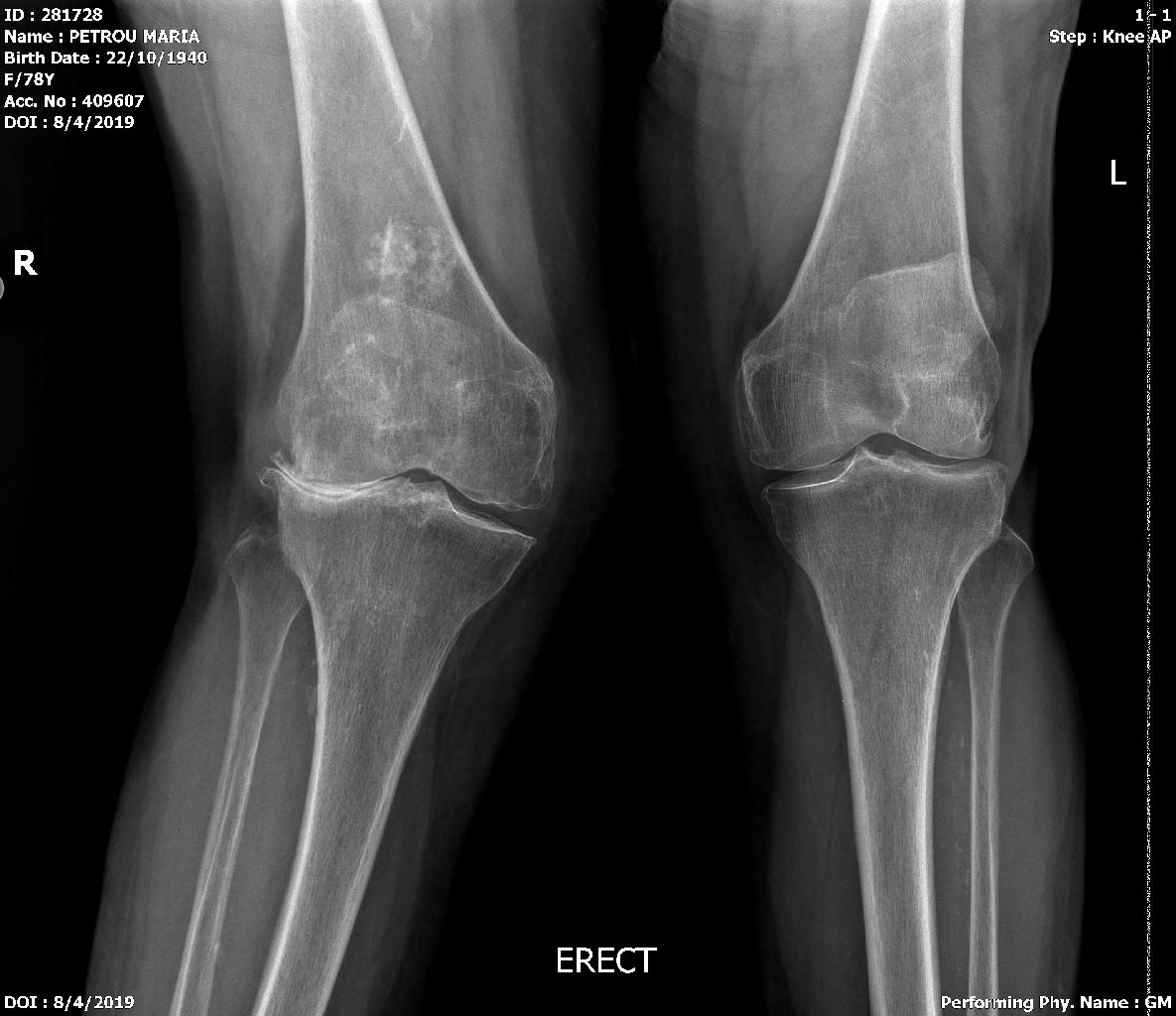 Question  2
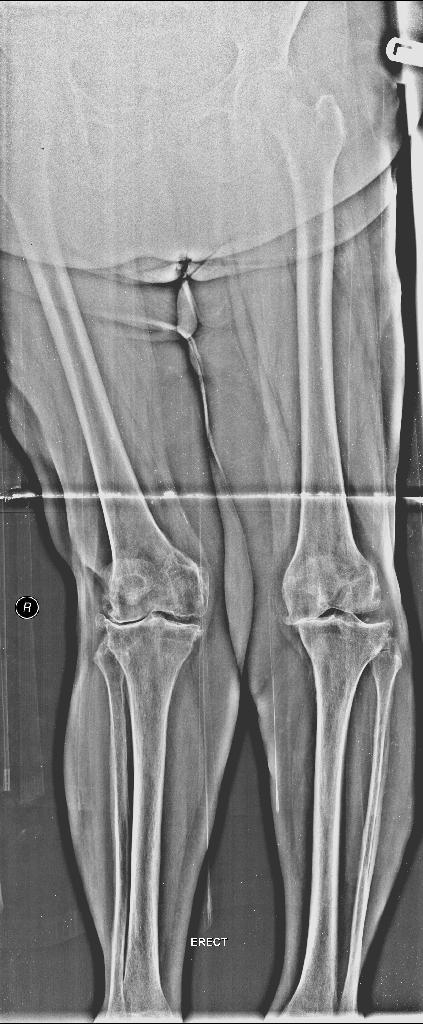 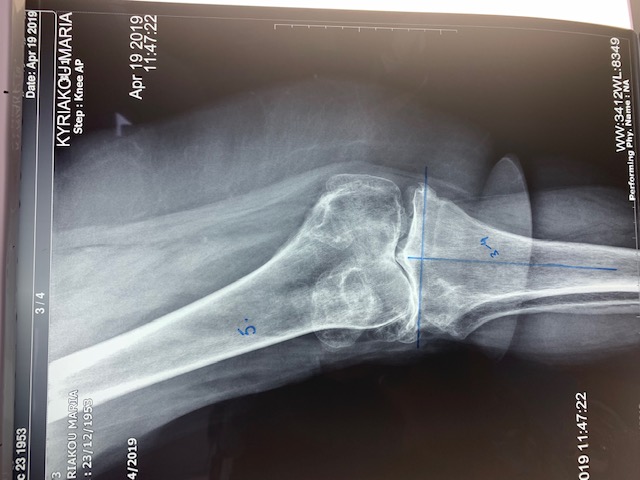 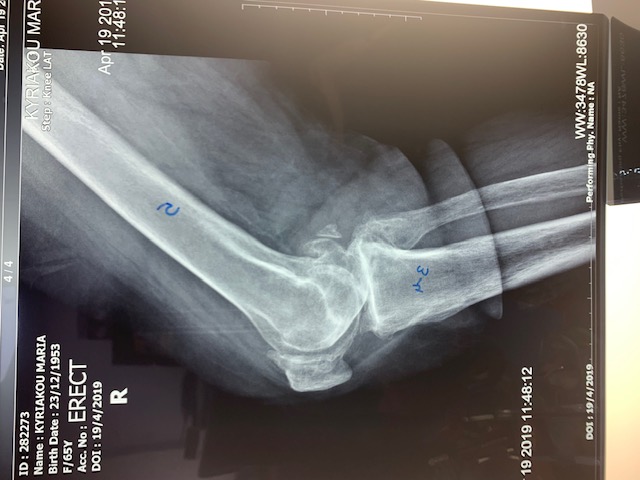 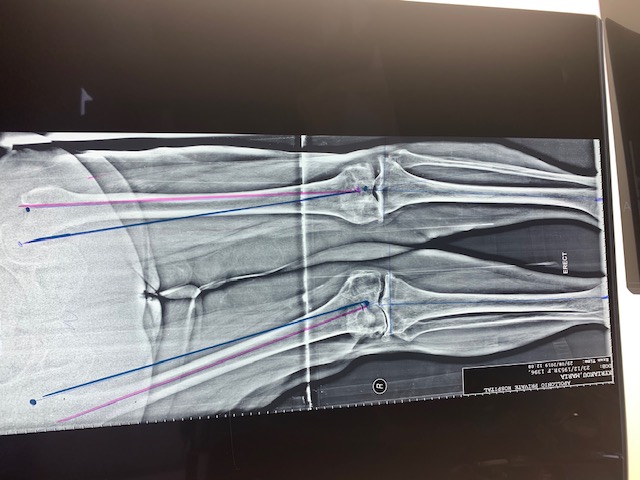 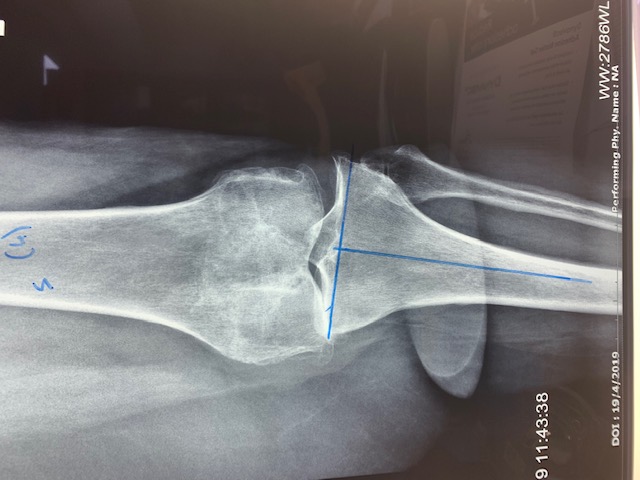 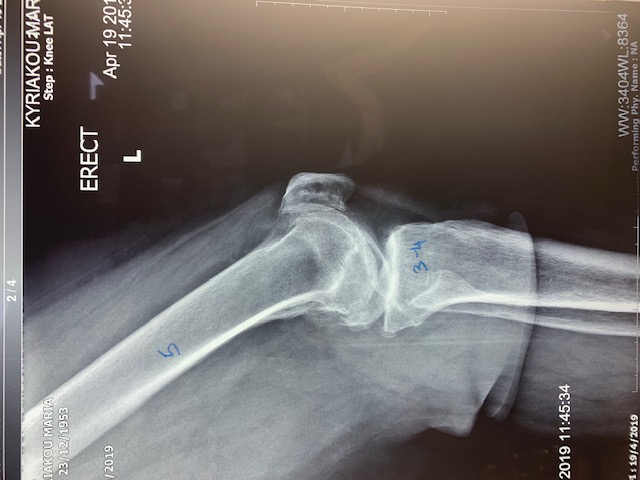 Destructive arthritis bilateral. Genu Valgus right.
65 years old. Well. Active.
On examination correctable valgus deformity.
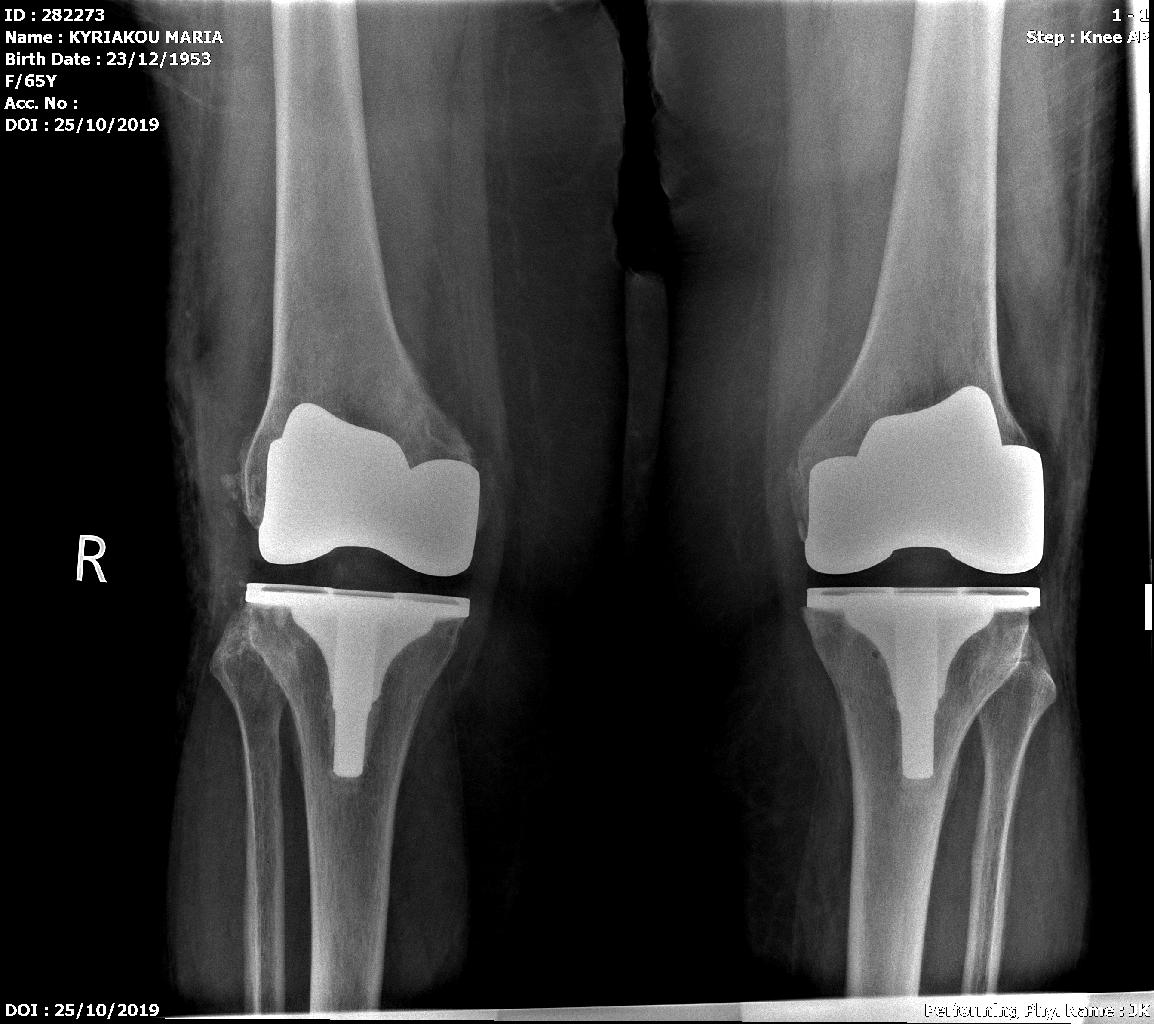 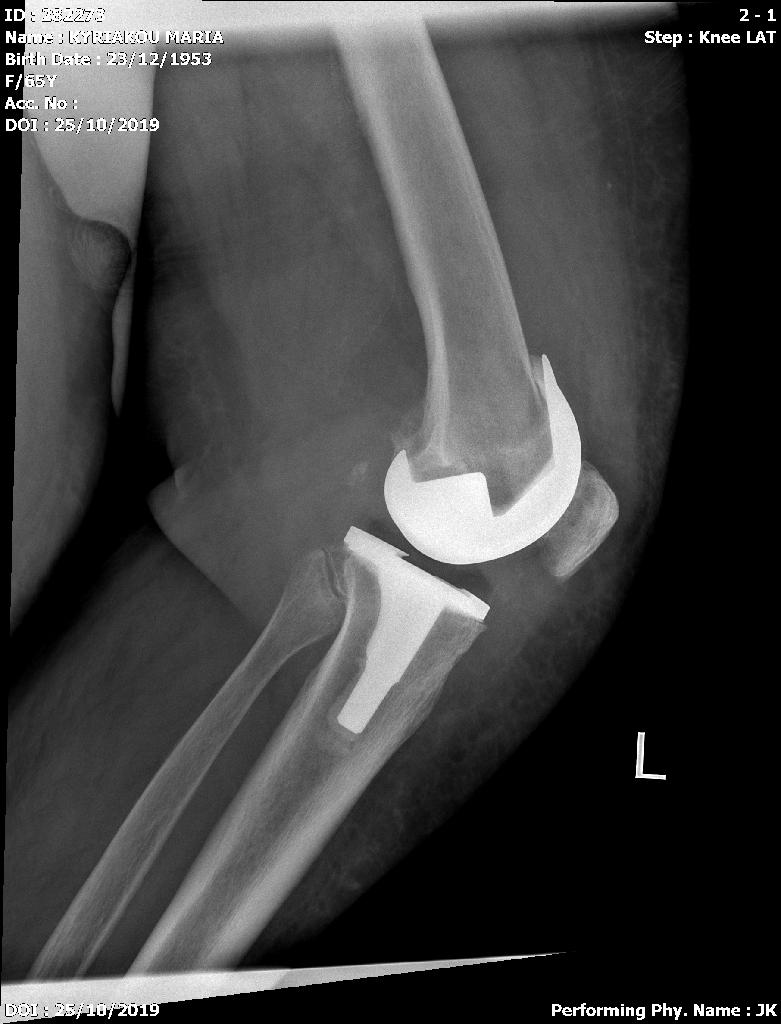 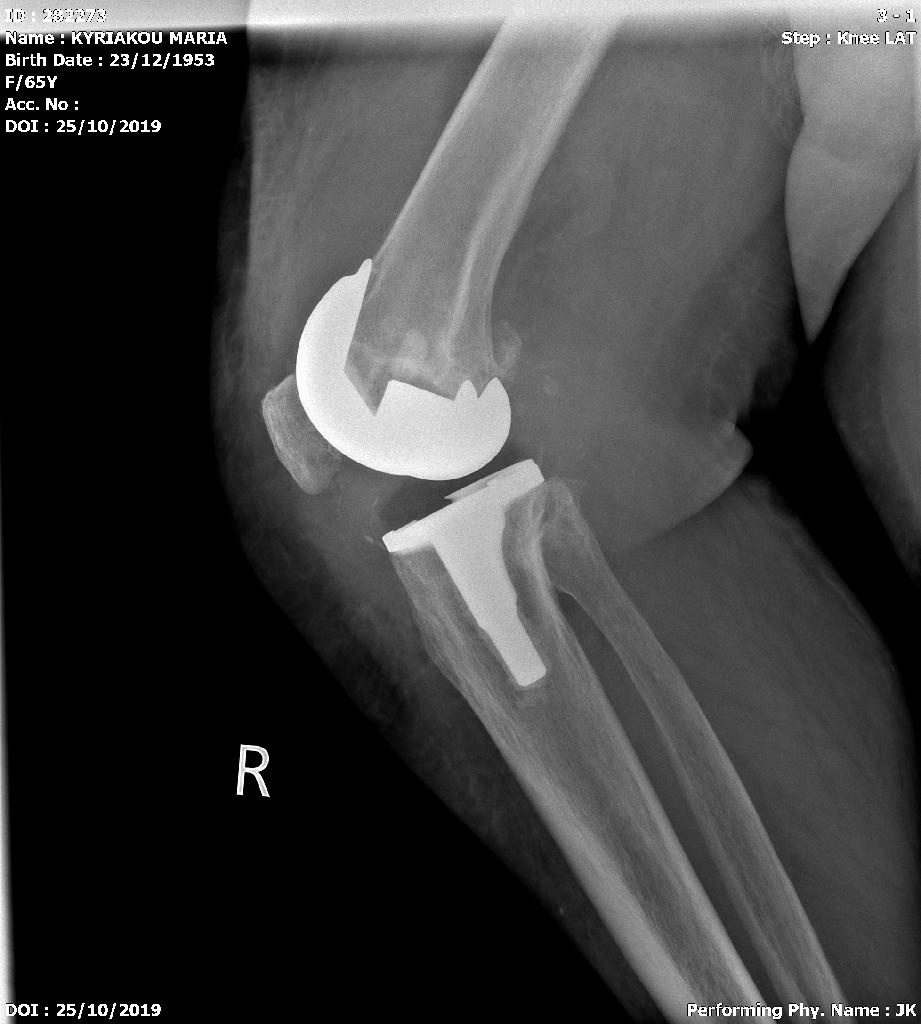 Question  3
Very Severe Varus Knees
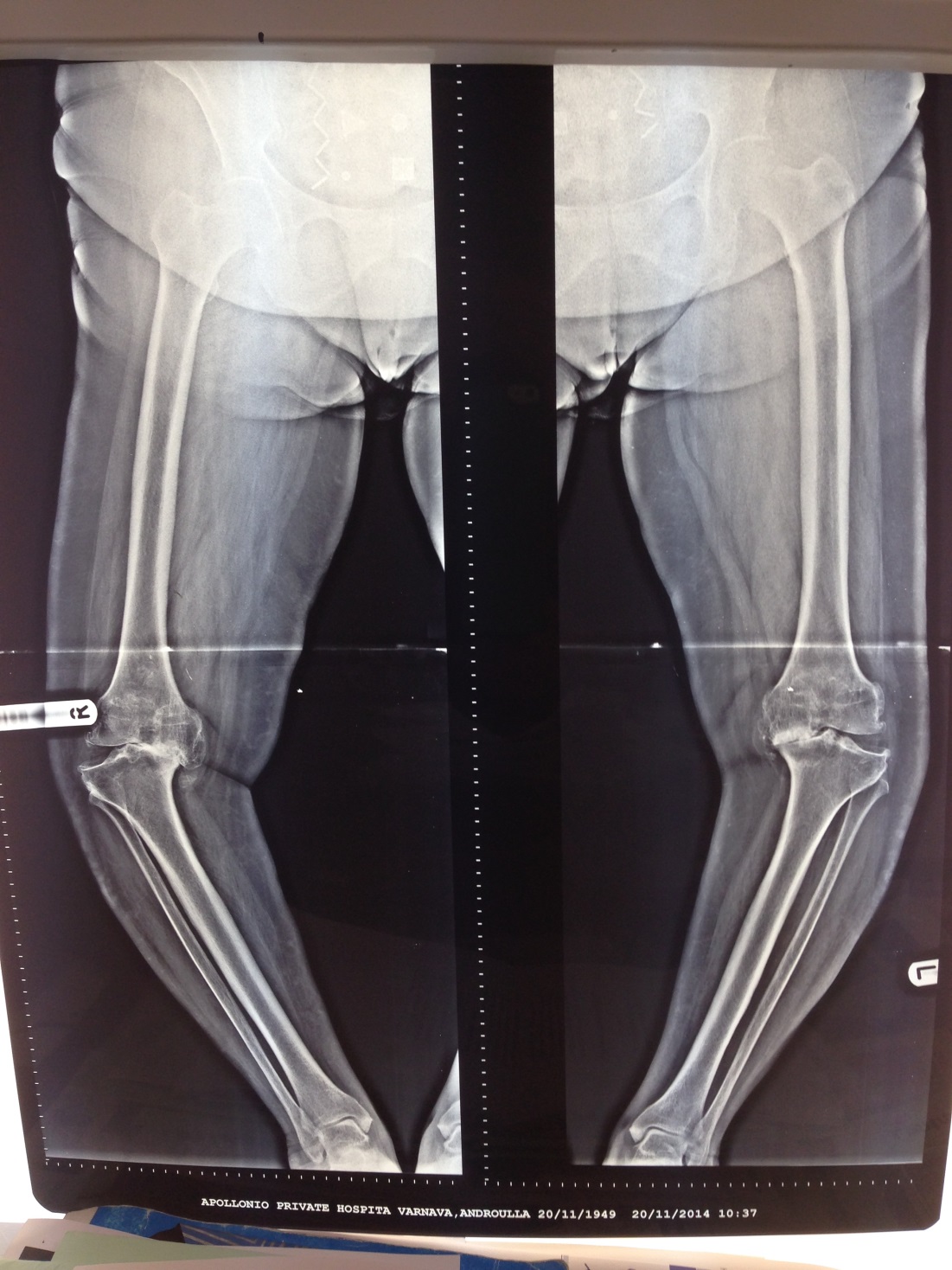 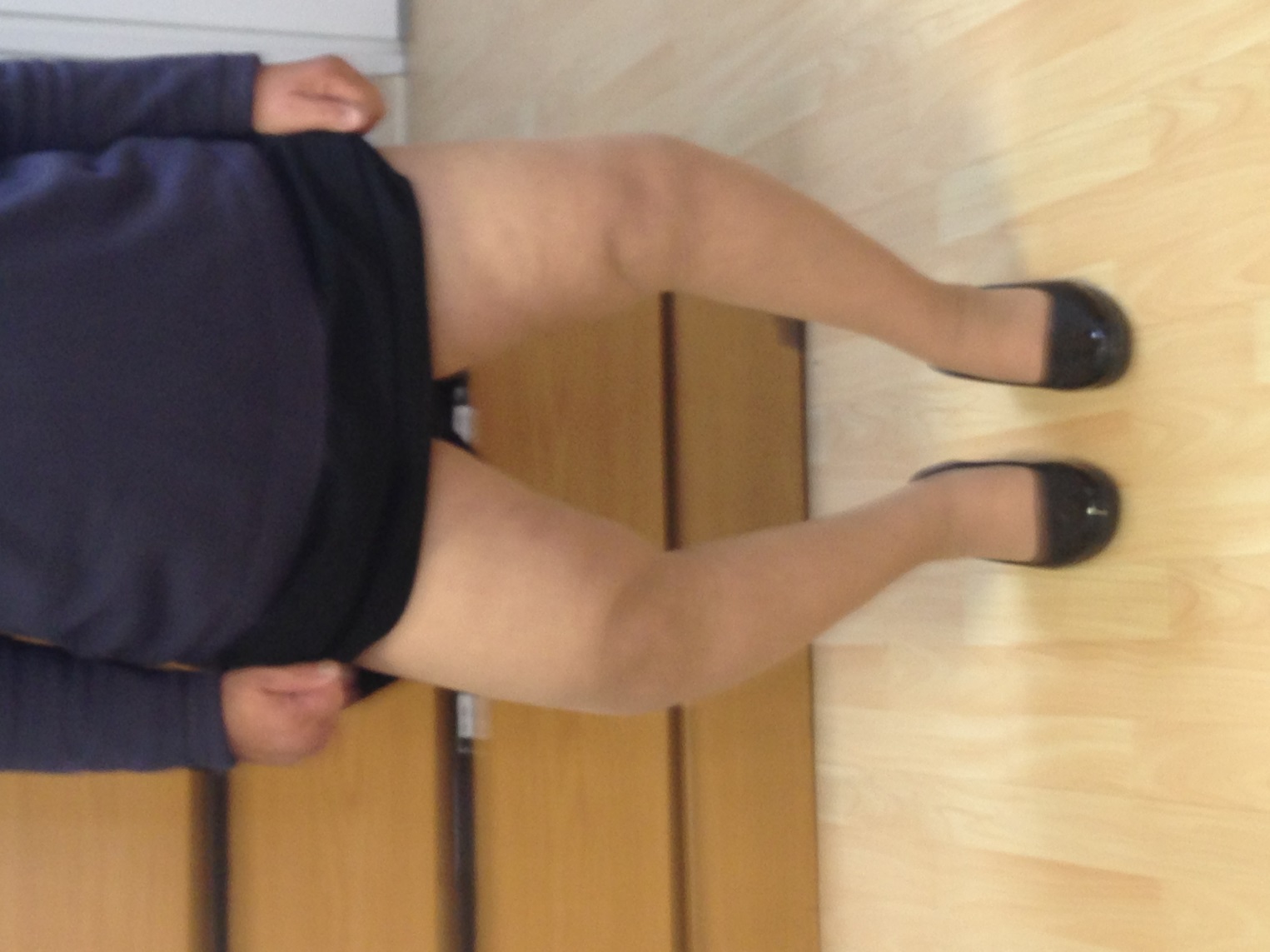 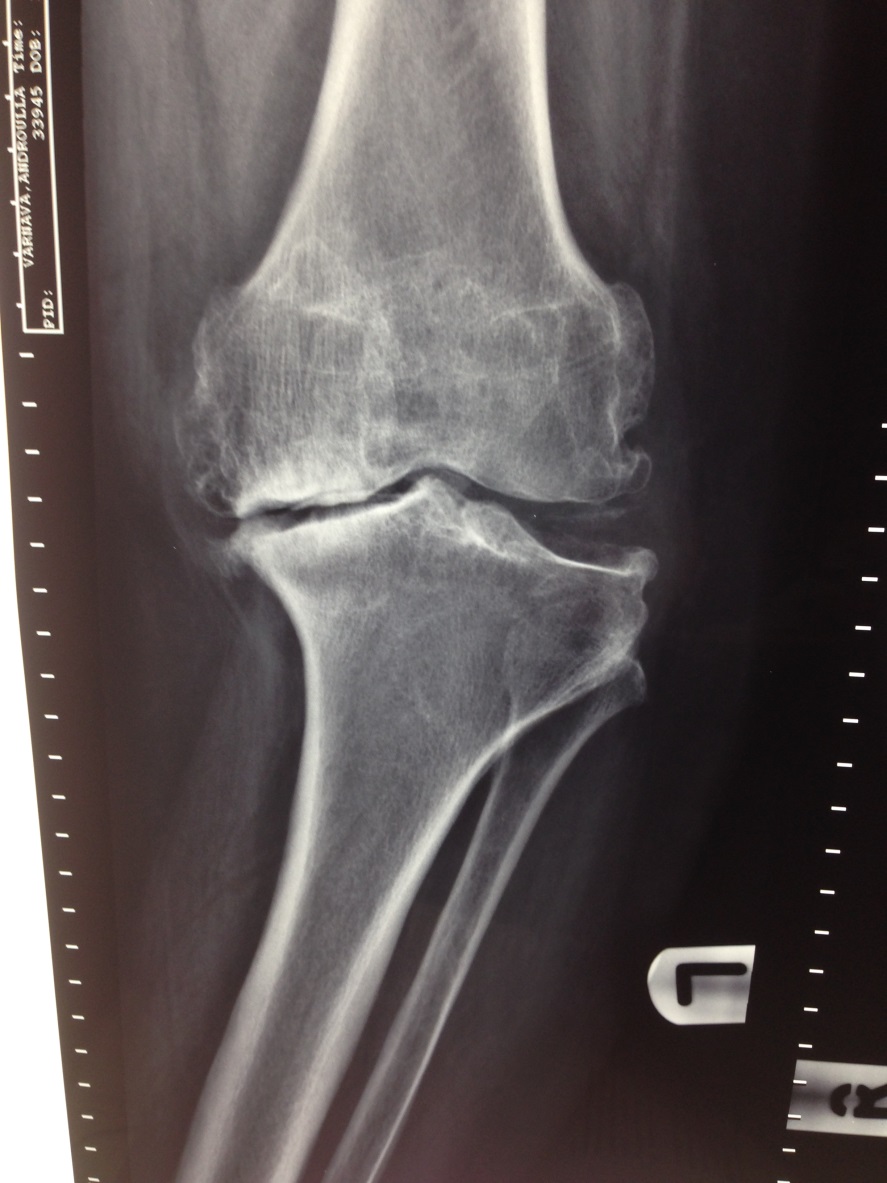 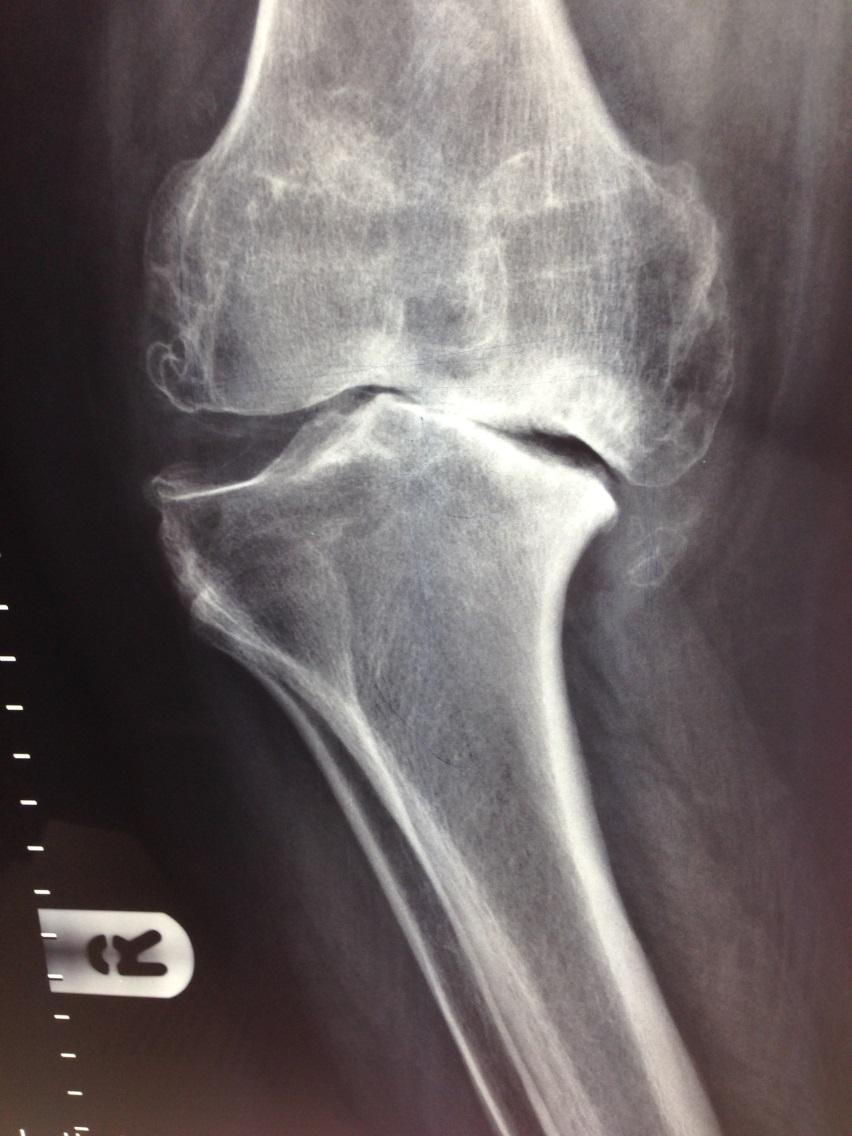 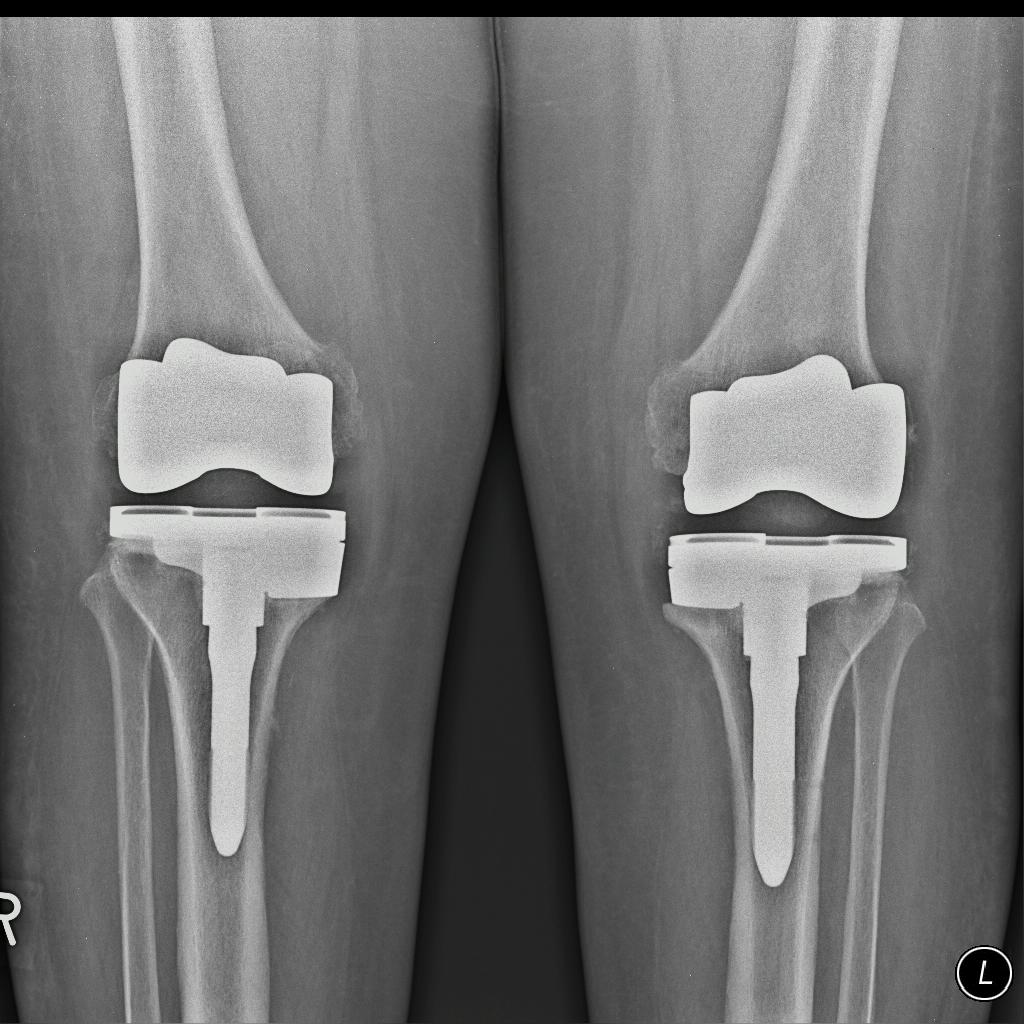 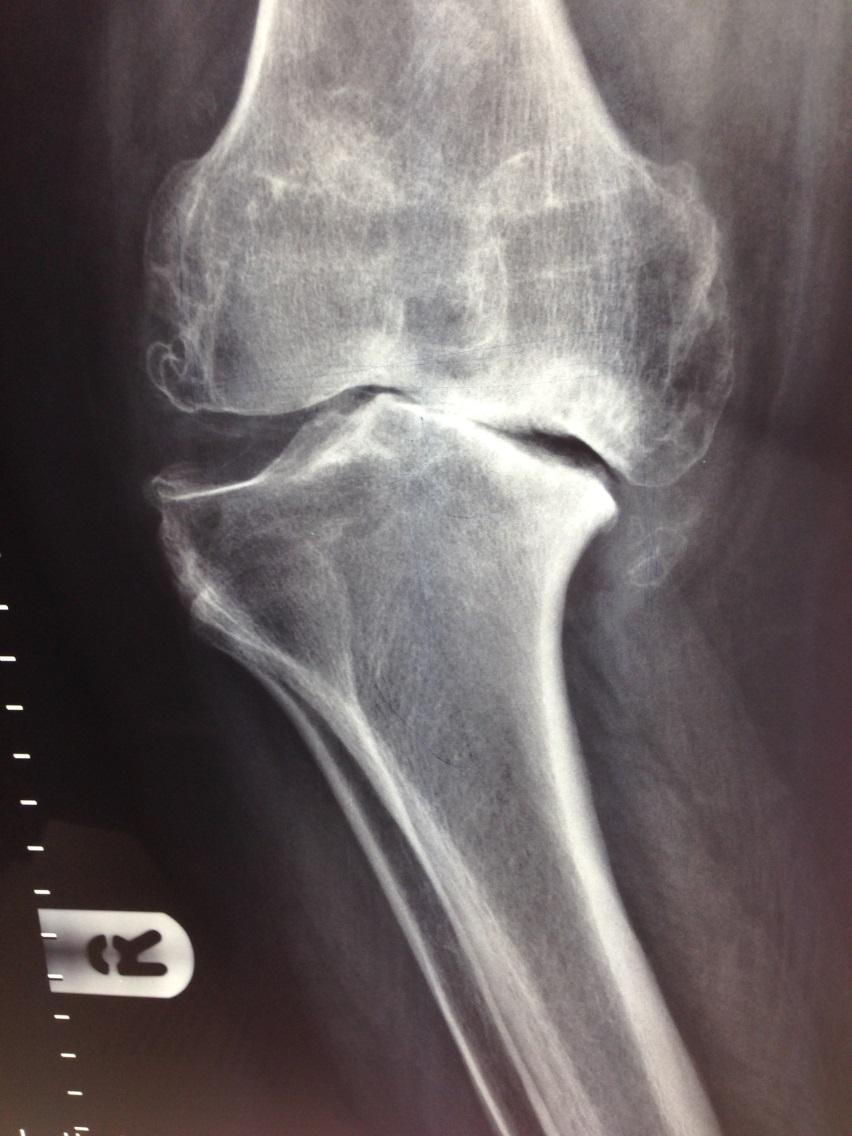 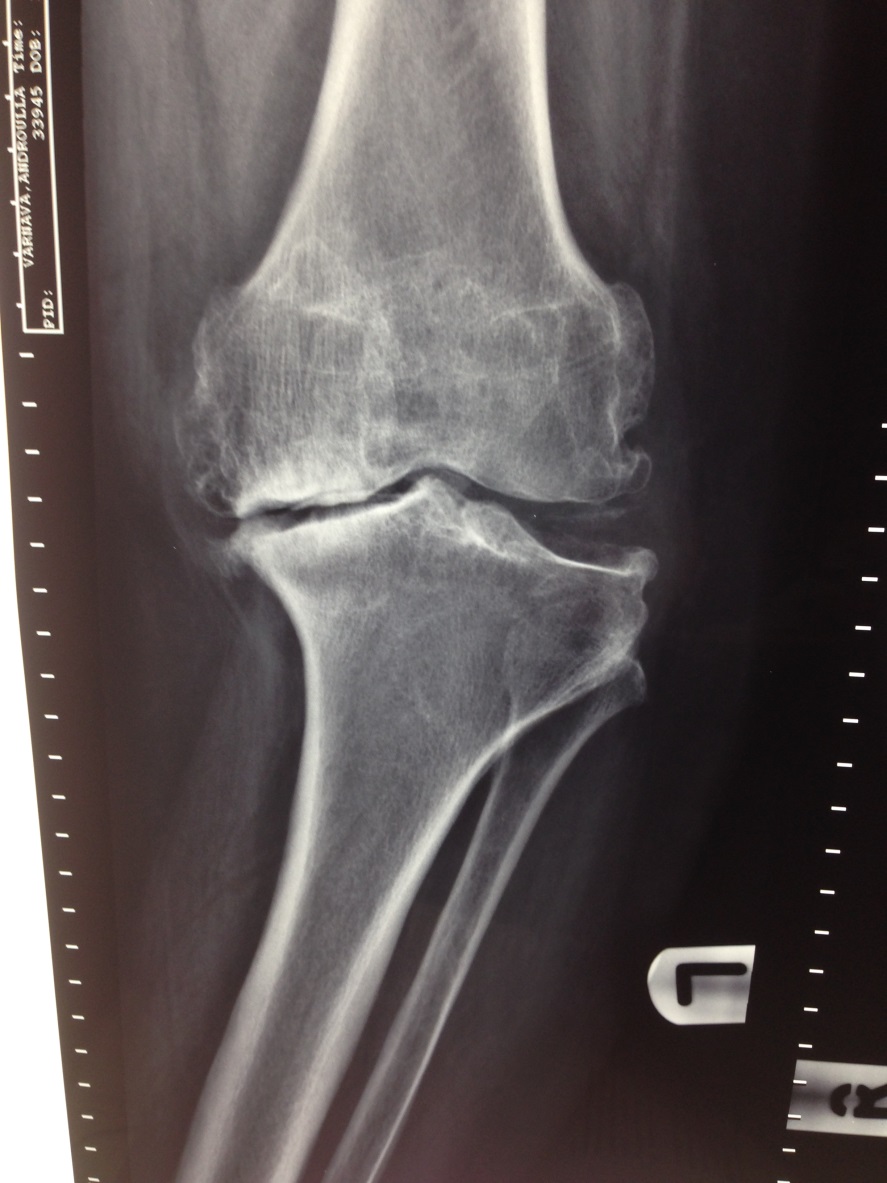 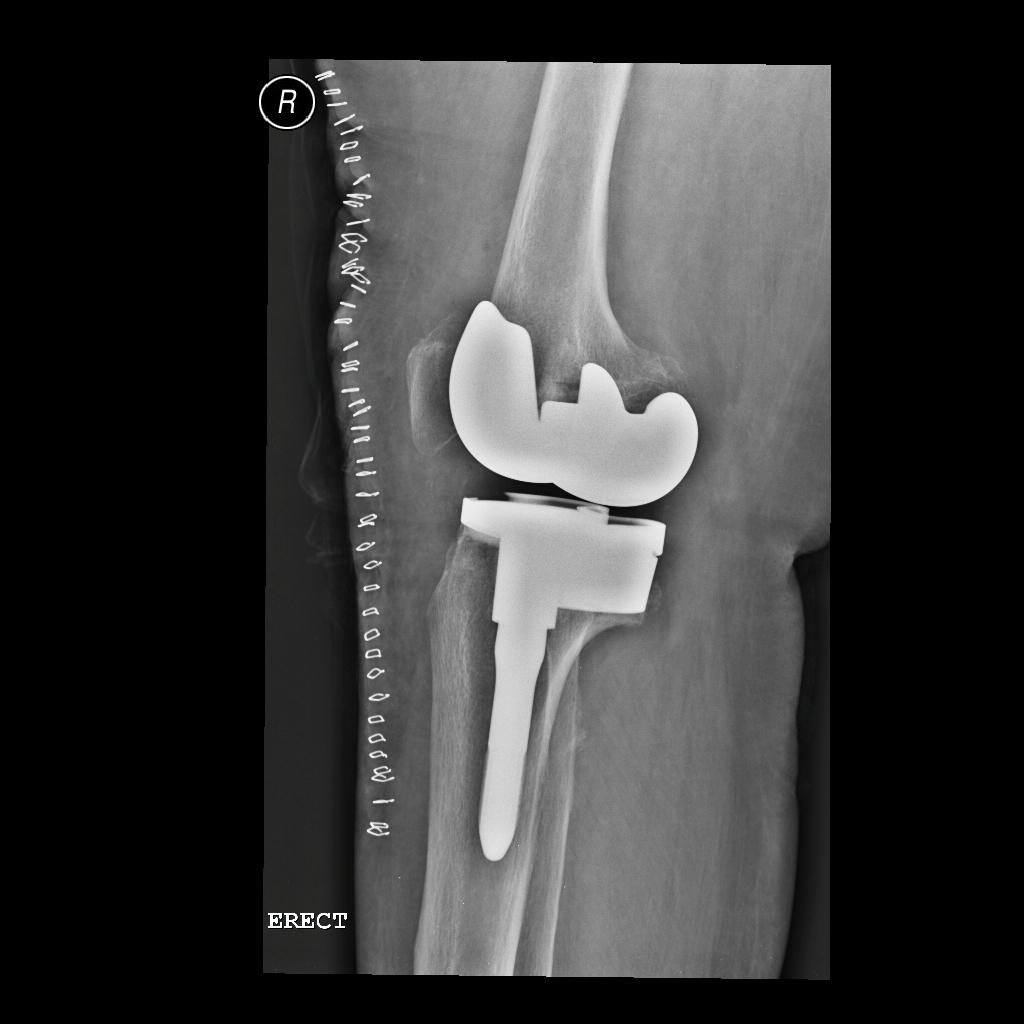 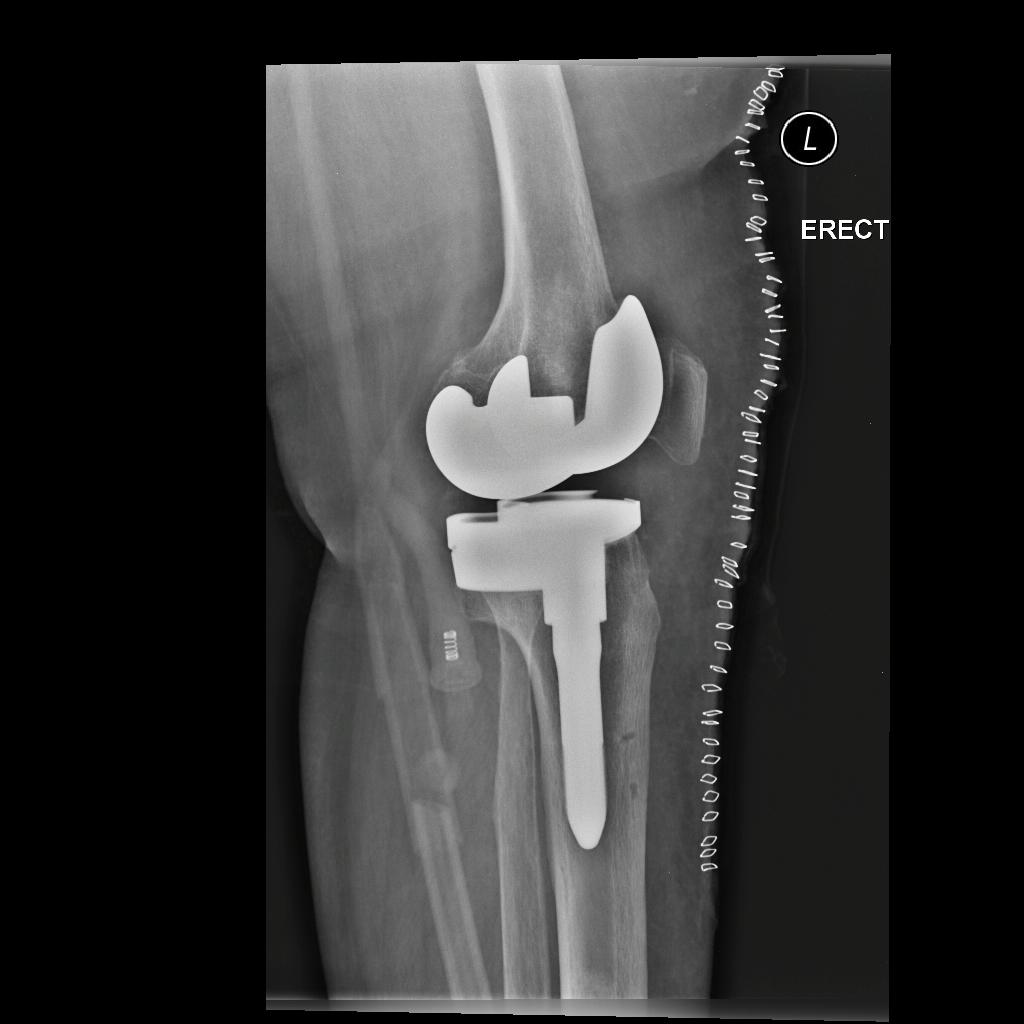 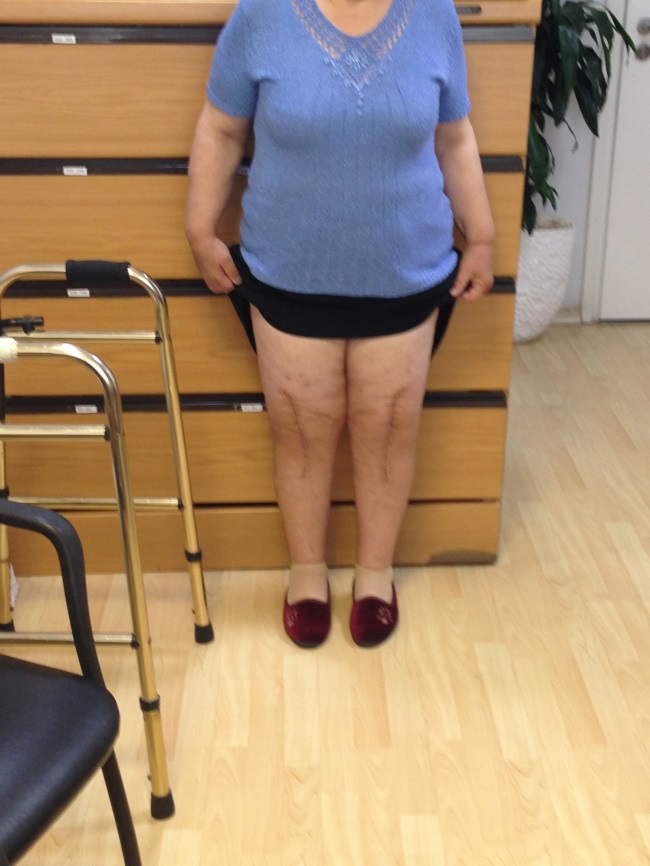 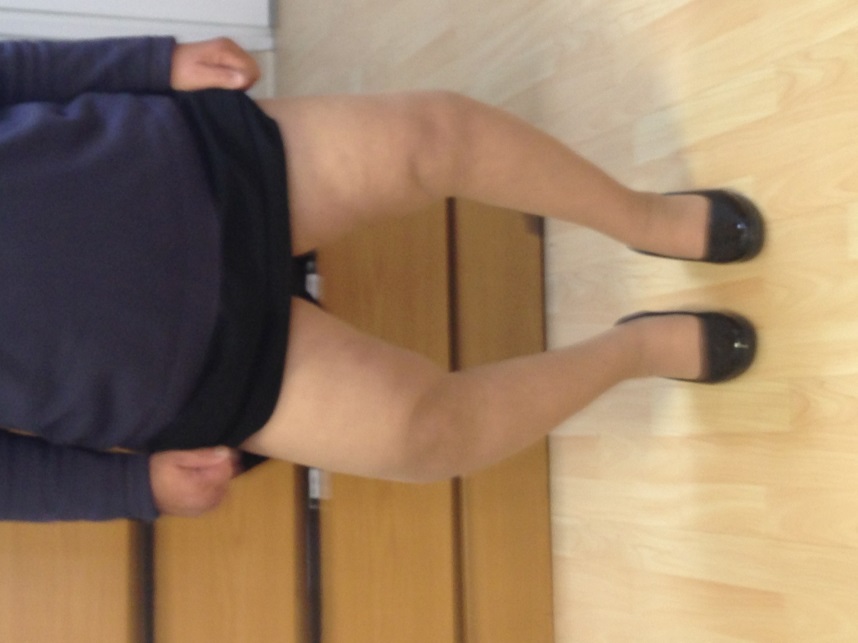 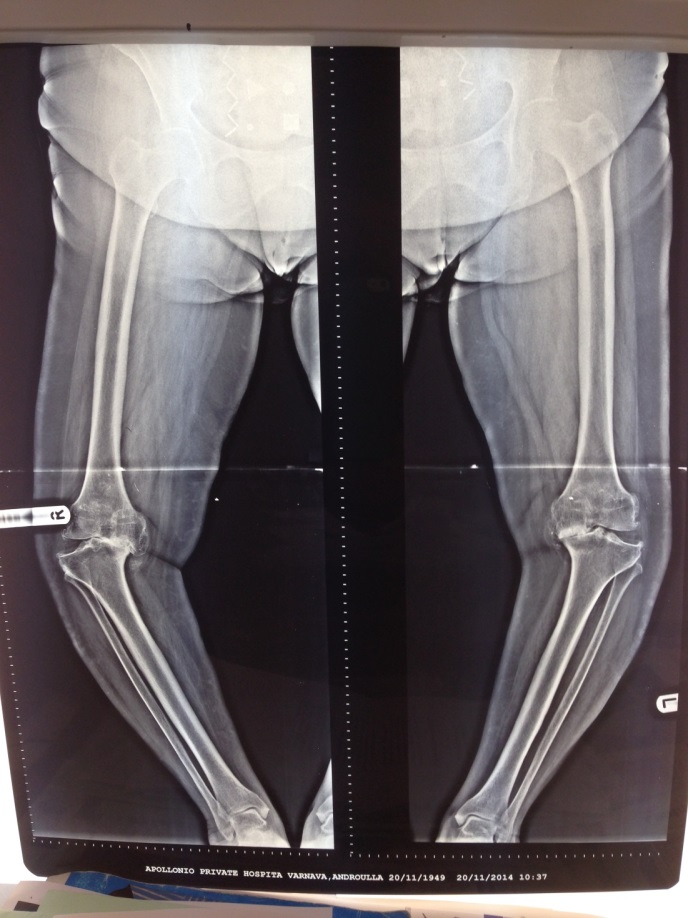 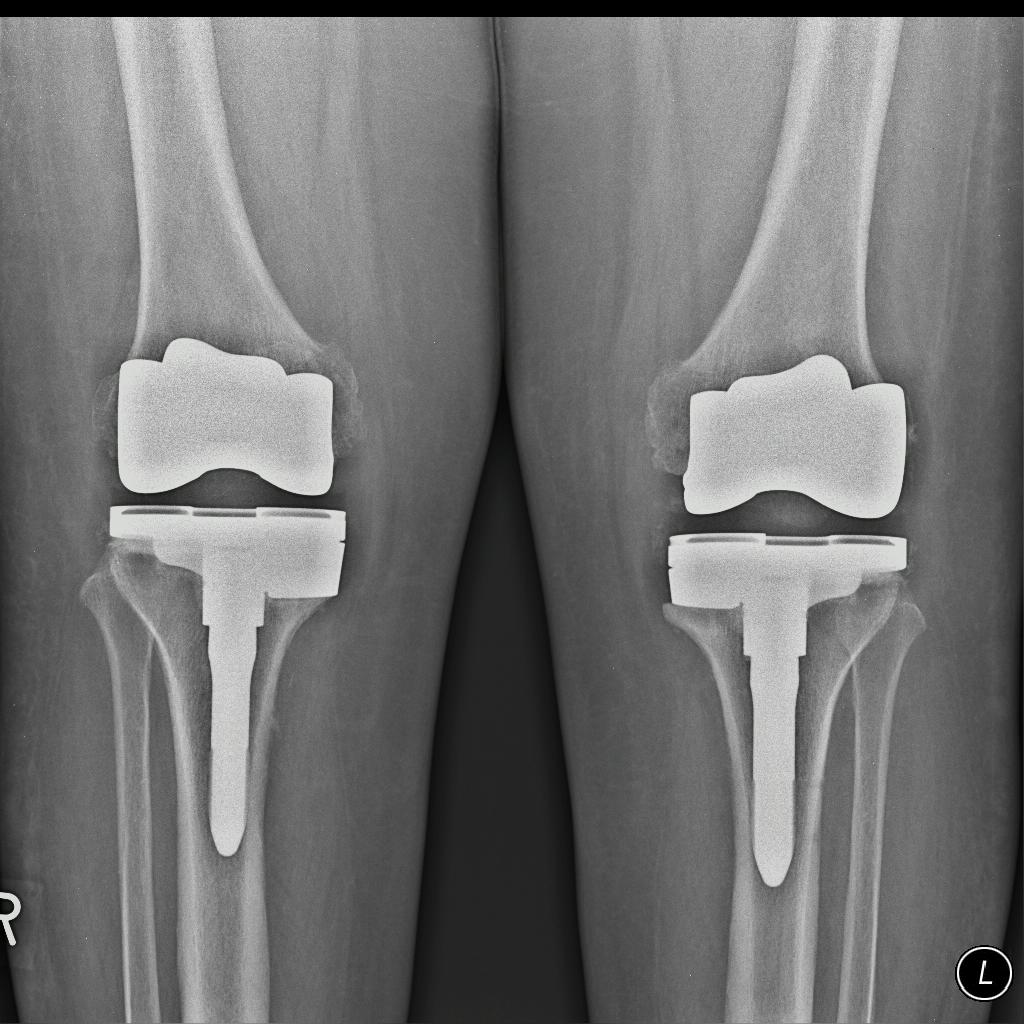 Question  4
Question  4
Part  1
25 years old lady, psychiatric patient on medication  after bad fracture of the Tibial plateau and ORIF developed severe infection in the knee joint and bone.
Question  4
Part  2
After 2 operations in Germany – debridement where 
the peroneal nerve was injured (drop foot)
they performed Total knee Replacement.
Never walked since fracture …
Infections… antibiotics… ...4 years  -  worse

Question  4
Part  3
She never walked after surgery. Severe infection.
Sent to Medical committee  specialist unit 
They performed a HUGE REVISION surgery (old constraint implant)
Never walked.
6 months later severe infection (CRP 497)
Urgent surgery
Removal of implants. Most of the bone was replaced with cement! 
About 12 cm femur, the shaft was split, about 3cm tibia the shaft was split!
What next   Structural allograft, ext. fixator …